ПРАЗДНИК КУКОЛ
ГДОУ детский сад № 51
Дмитриева Валентина Федоровна
Японский праздник кукол
Куклы в старину
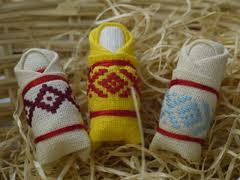 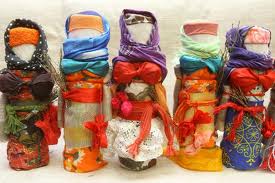 Куклы-пеленашки – самые первые куколки младенца
Куклы на деревянной ложке – матушкины куклы
Куколки-столбушки – главные помощницы и советницы
Деревянные куклы
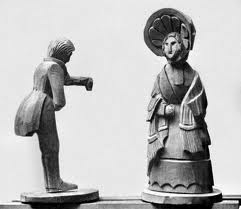 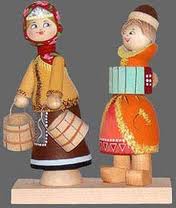 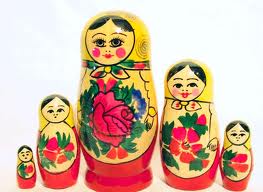 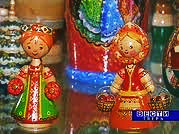 Богородская кукла вырезана мастером из дерева
Тверские куклы
Матрешка– кукла-символ русской красной девицы
Куклы из глины
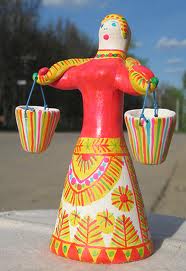 Филимоновские барыни
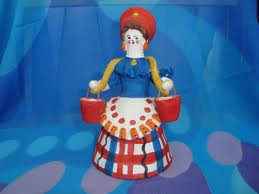 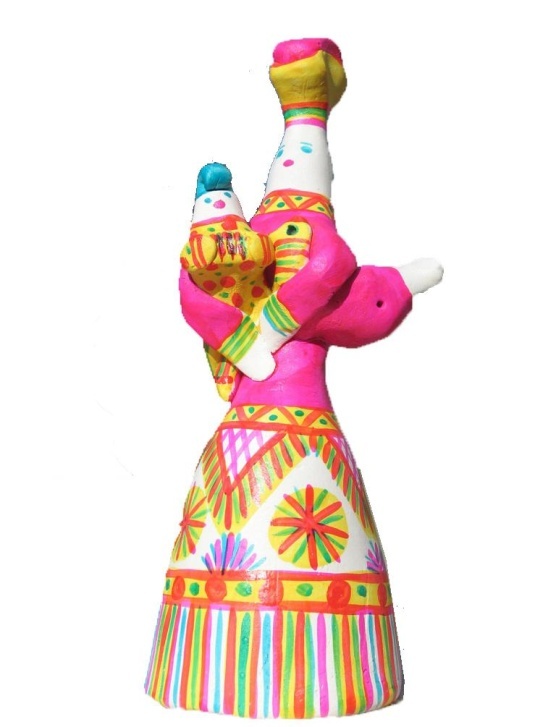 Дымковские игрушки-барышни
Куклы из соломы и ниток
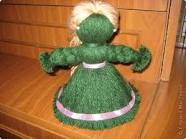 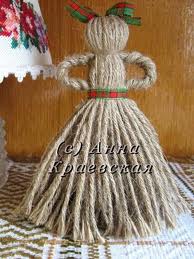 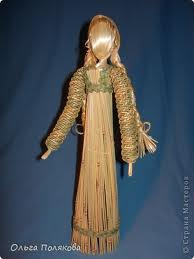 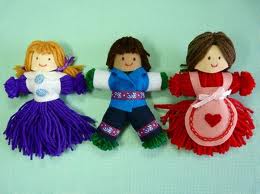 Тряпичные куклы (из  лоскутков ткани)
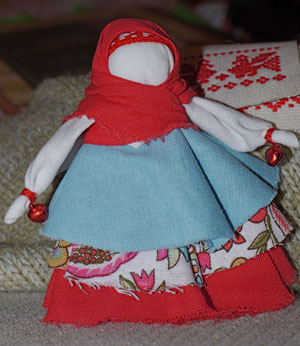 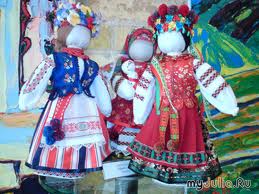 Фарфоровые куклы
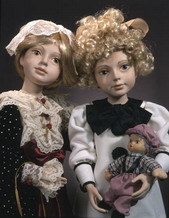 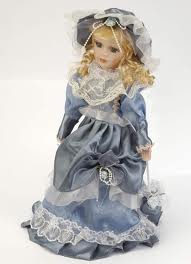 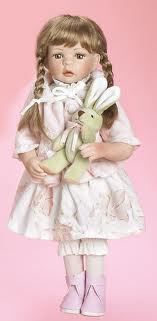 Куклы ваших бабушек
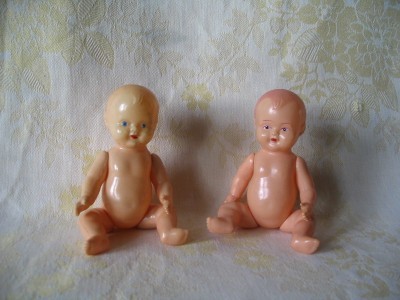 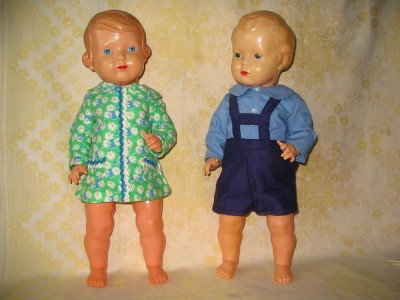 В такие куклы играли ваши мамы
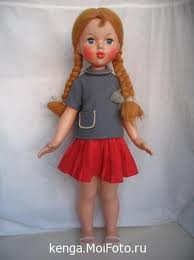 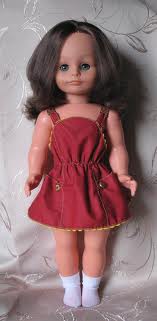 Ваши любимые куклы
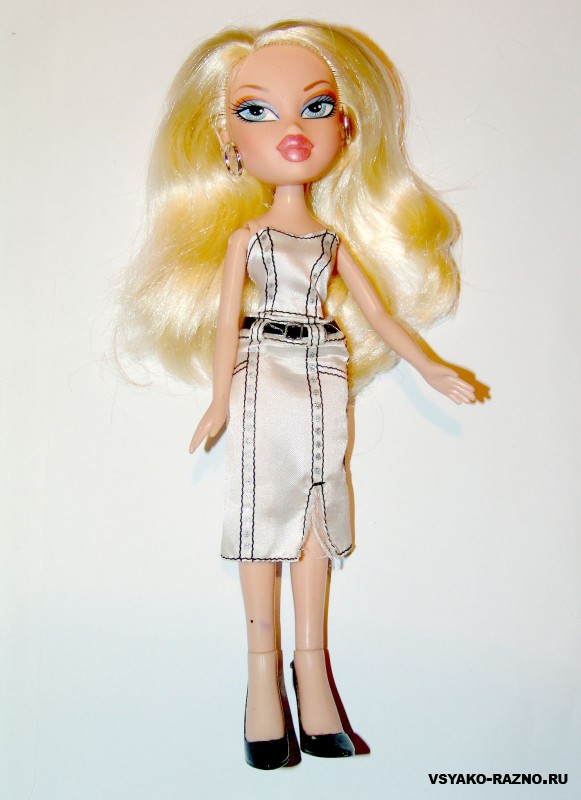 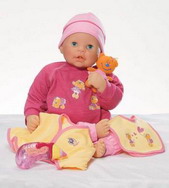 Беби Бон – кукла младенец
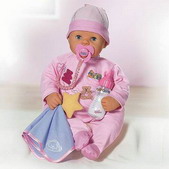 Кукла Братц
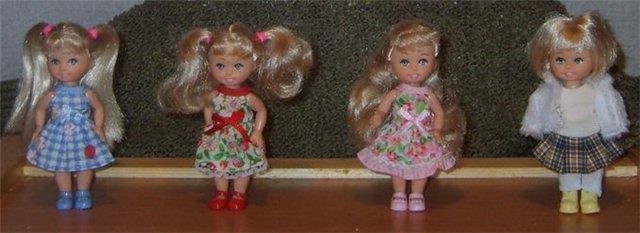 Кукла Барби и ее дочки
Интернет-ресурсы:
geography.su
blagievesti.ru
http://milaiakukla.ru/foto/matreshka/kukla4.html
http://savepic.ru/2568525m.htm
http://www.telegraf-spb.ru/pro…
http://www.pribaikal.ru/single…
http://forum.djournal.com.ua/l…
http://stranamasterov.ru/node/…
http://www.udivland.ru/project и др.